There are two GB/T standards corresponding to the internaional standard UN R 85.
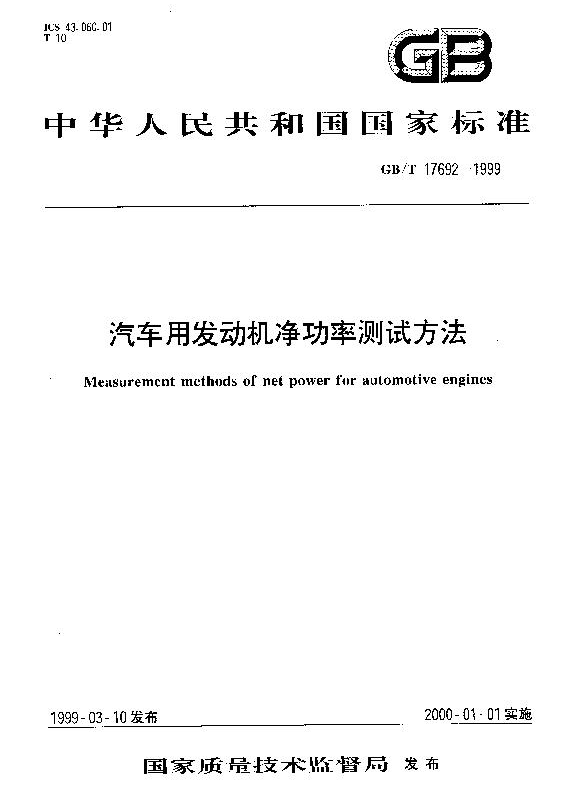 GB/T 17692 Measurement methods of net power
for automotive enginge
UN R85
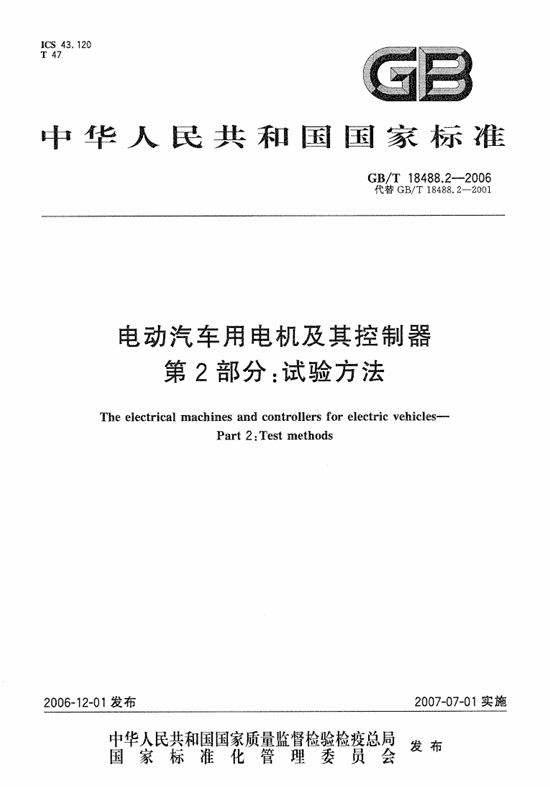 GB/T 18488 The electrical machines and controllers
for electric vehicles—Part 2：Test methods
（motor power）
UN R85 and GB/T 18488
The Chinese GB/T corresponding to GTR21 has been setted on 2023 12.25th.
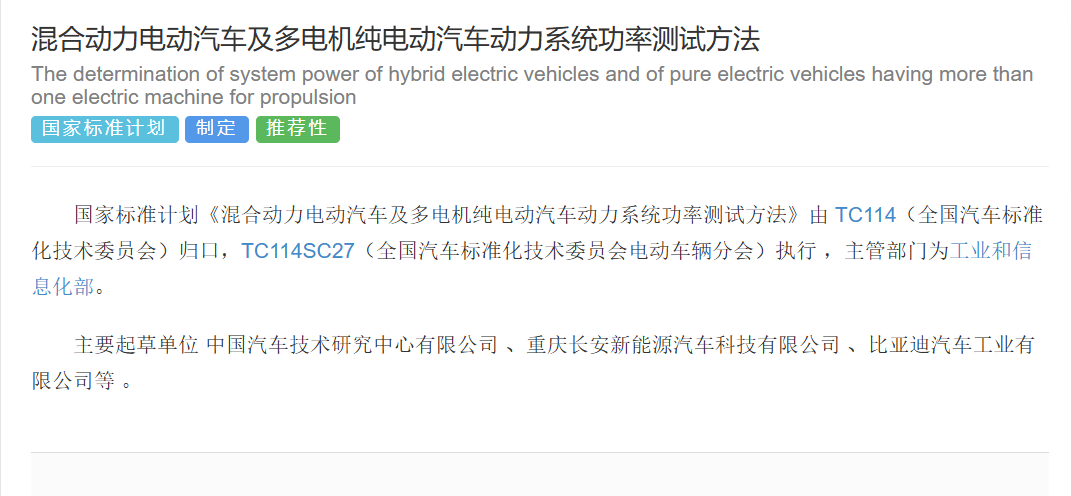 The name of GB/T: The determination of system power of hybrid electric vehicles and of pure electric vehicles having more than one electric machine for propulsion-Test method.




We will consider the Chinese product characteristics  and formulate chinese standards
As the standard plan, the standard “The determination of system power of hybrid electric vehicles and of pure
 electric vehicles having more than one electric machine for propulsion-Test method” will be finished in June 2025.
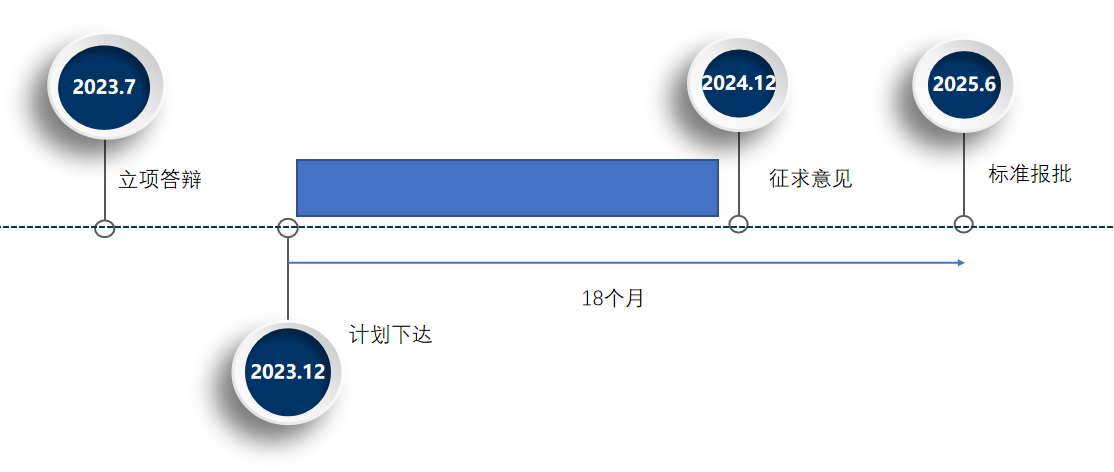